Macedon and the Hellenistic Age
CHW 3MR 
Lesson 41
Macedon and the Hellenistic Age
Philip of Macedon
Macedonians were the less cultured cousins of Greece, to the north
They were farmers and shepherds
Philip the Great had been a hostage in the Greek city of Thebes
He returned to Macedon with knowledge of Greek military strategy
Built a professional army with cavalry and flexible units
United his country and then beat southern Greece in 338 BCE
He was assassinated before he could turn against Persia
Alexander the Great
Succeeded his father, Philip, when he was only 20
Was a student of Aristotle
Became one of the world’s most successful military leaders
Set out in 334 BCE to conquer Persia
He kept going for 10 years until he had captured the entire Near East
(modern day Turkey, Israel, Armenia, Syria, Jordan, Egypt, Iran, Iraq, and northern India)
Alexander’s men were devoted to him, while King Darius of Persia ruled by force
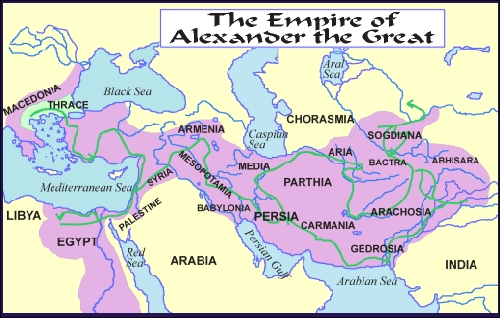 Alexander dreamed of building an empire to the Indian Ocean
Wanted to make Greek language and culture a unifying force in the world
Allowed conquered peoples to keep their laws, customs, and leaders
This prevented rebellion
Alexander died of illness when he was 32
No one who followed was able to maintain his empire
Hellenistic Age
323-31 BCE
Greek culture spread throughout the Aegean and the Near East
Many people travelled out of Greece to seek fame and fortune
Alexander had founded more than 70 new cities (and named them after himself)
Greek buildings were built in these cities gymnasiums, libraries, temples, theatres
Following his death, Alexander’s Empire was divided into three
1. Asiatic portion
2.	African portion (Egypt and Libya) was controlled by Ptolemy and his heirs (Cleopatra)
3.	European portion 
These portions became part of Roman history by 31 BCE
In Greece, most city-states remained stable
Democracy became expensive so wealthier citizens grew more powerful
Leagues were formed as alliances between groups of cities
Rome’s power was the downfall of Greece